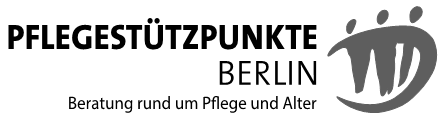 Satisfaction survey 01.09.-30.11.2023:1.904 clients from 36 advice centers (numbers in percent)
1
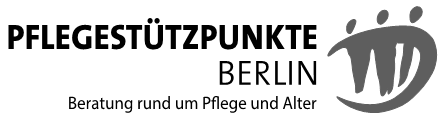 Satisfaction survey 01.09.-30.11.2023:1.904 clients from 36 advisory centers (numbers in percent)
2
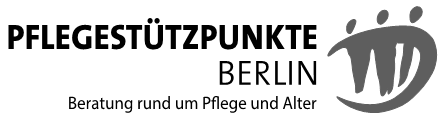 Groups of people (1.904 participants)
3